Staff Mobility Erasmus+
Fachhochschule Burgenland

Eisenstadt, 23.-25. 5. 2016
Petra Sojková
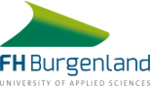 Definujte zápatí - název prezentace / pracoviště
1
Obecně o FH Burgenland
- Dlouhodobě pozitivní reference od studentů MU vracejících se z 
pobytu Erasmus, s certifikáty B2 nebo C1

Velkorysý koncept výuky jazyků – jedna ze základních 
charakteristik školy, programové zaměření na střední a východní 
Evropu

Individuální přístup ke studentům, komorní prostředí, moderní
budova, ubytování na kolejích vedle univerzity
Náslechy v kurzech Němčina jako cizí jazyk, Dr. Petra Hauptfeld
-pokročilost B2-C1 obecný jazyk, příprava na zkoušku, výstupem 
    certifikát ÖSD (Österreichisches Sprachdiplom)
pokročilost A2-B1 obecný jazyk (použití angličtiny jako výchozího jazyka pro překladové věty)

Akademické psaní – kurz vedený formou workshopu, studenti po etapách představují svou prezentaci, vyučující s nimi pracuje přímo v hodině 
nepřenosné do našich podmínek; zajímavé pozorování chybových jevů typických pro jednotlivé národnosti (potvrzují i taxikáři ve městě)
Náslech v hodině češtiny pro rakouské studenty, 4. semestrMag. Ludmila Waschak
vyučující rodilá mluvčí

velmi dobrá úroveň, dynamická výuka

motivovaní studenti s vyhlídkou na dobré pracovní uplatnění, někteří se slovanským rodinným zázemím, ale i bez něj velmi dobré výsledky

při písemce – automaticky zábrany proti opisování :-)
Interkulturní aspekty pobytu
maďarský název Kismarton, chorvat. Željezno
nejmenší rak. zemské hlavní město, 14 000 obyvatel

 politicky nyní bašta FPÖ,
 pobyt v době první prezidentské
 volby
zámek rodu Esterházy, J. Haydn
Neziderské jezero
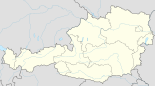 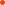 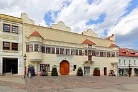 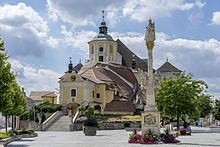 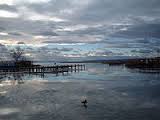 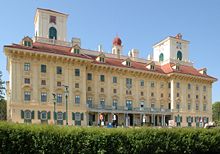 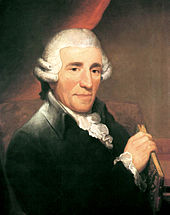